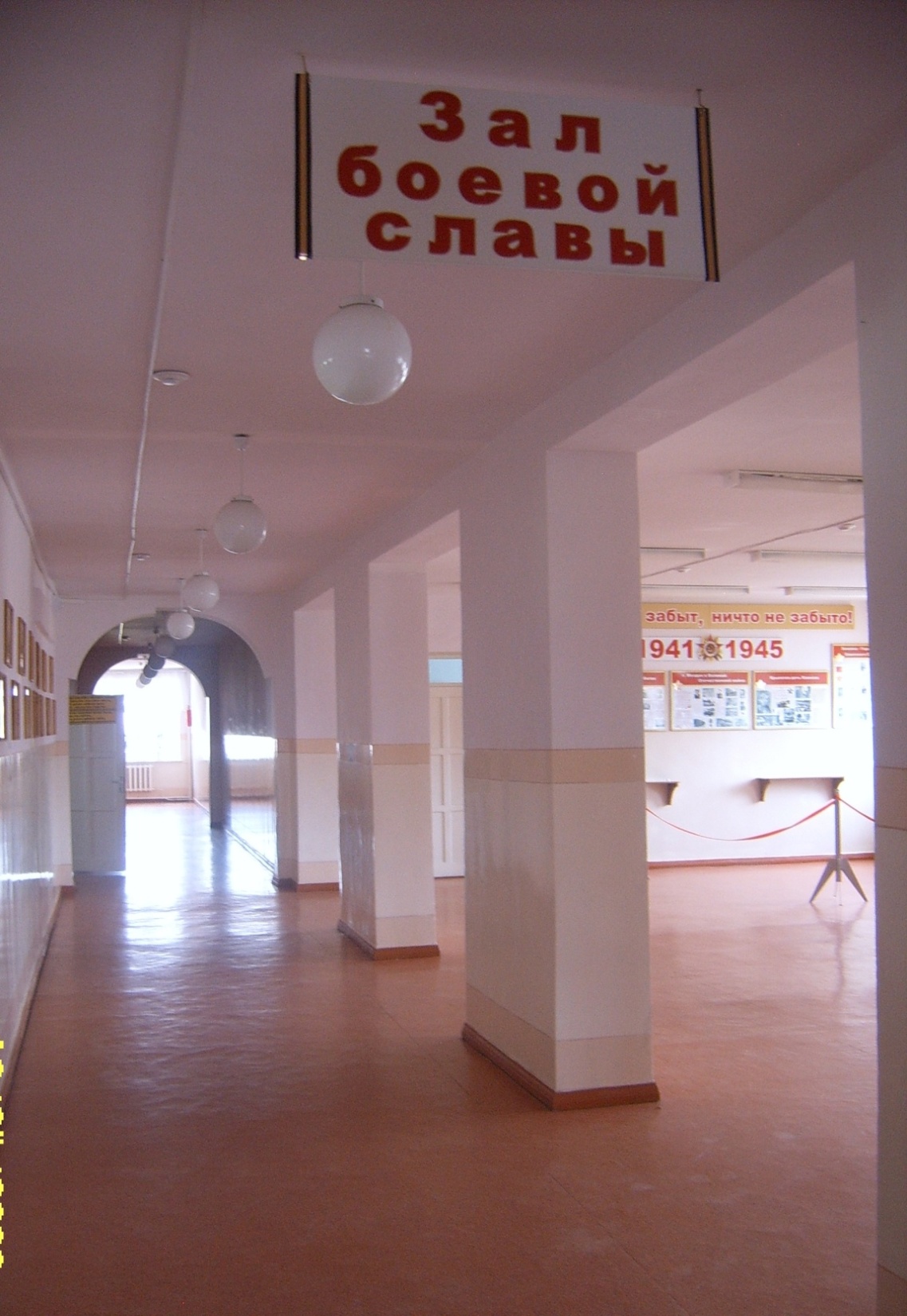 Экскурсия
по
Залу
боевой
славы
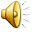 В зале три экспозиции. 
Первая посвящена 
Дням воинской славы России
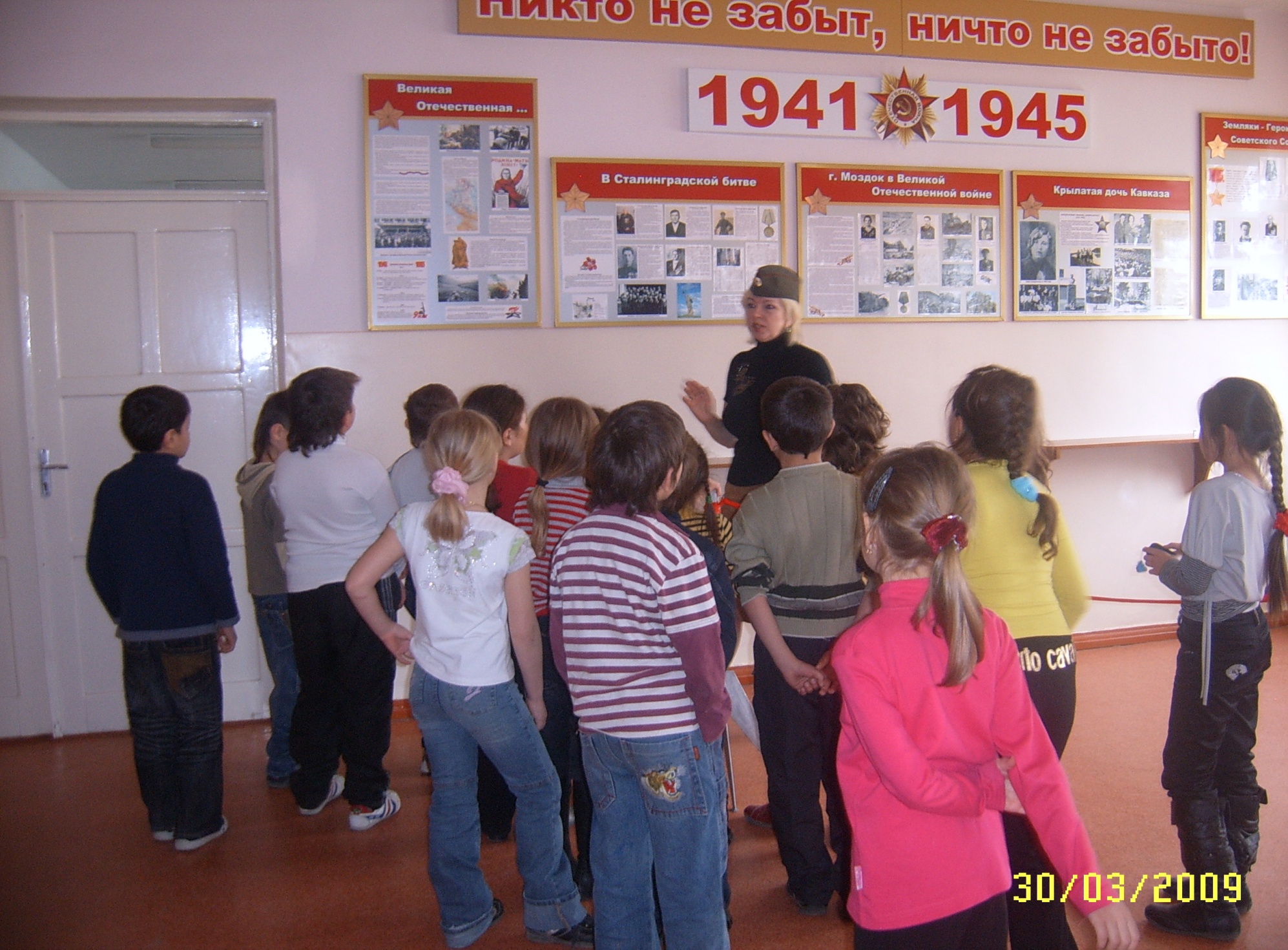 Вторая экспозиция – 
«Никто не забыт, ничто не забыто!» - посвящена Великой Отечественной войне.
Материалы, содержащиеся 
на стендах, получили всеобщее одобрение 
у ветеранов, 
их родственников, учащихся, педколлектива 
и общественности.
Особую значимость в экспозиции имеет стенд «Бои за город Моздок». На нем представлены редкие фото боев за город Моздок 1942-1943гг, а также воспоминания героев и их переписка с учащимися нашей школы.
Не менее интересен стенд «Крылатая дочь Кавказа». Он посвящен отважной летчице – Л. Кондратенко, совершившей 48 боевых вылетов и погибшей на территории Украины.
Стенд 
«Земляки-герои Советского Союза» 
знакомит 
с  нашими земляками, 
удостоенными высшей награды Родины.
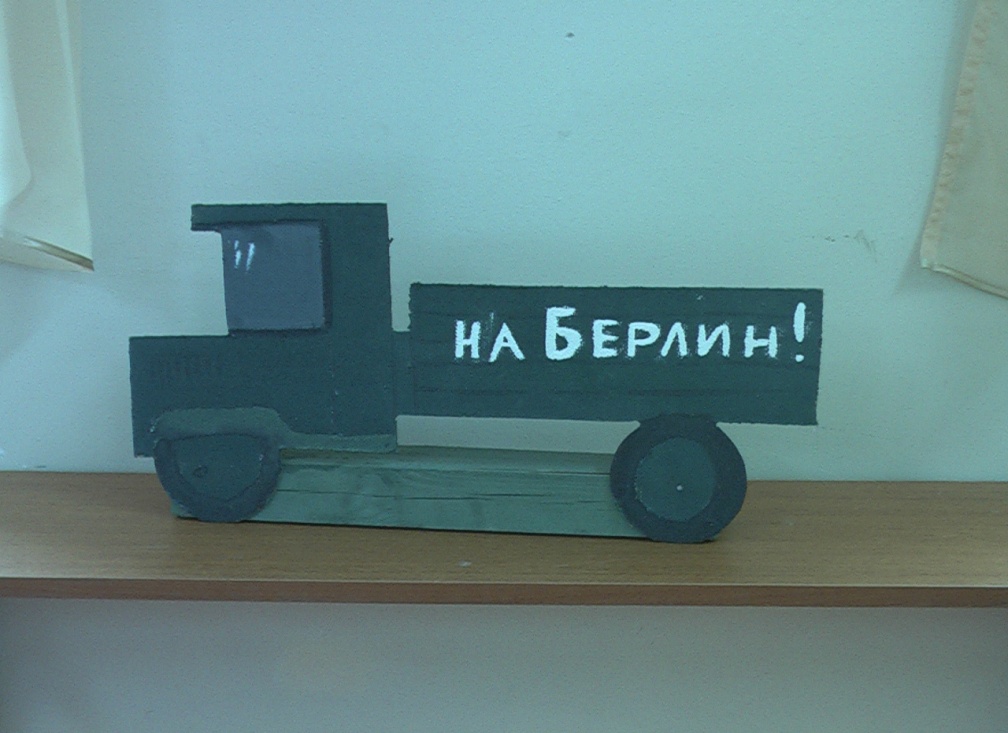 Макеты 
военной 
техники, 
сделанные учащимися
6-7 классов.
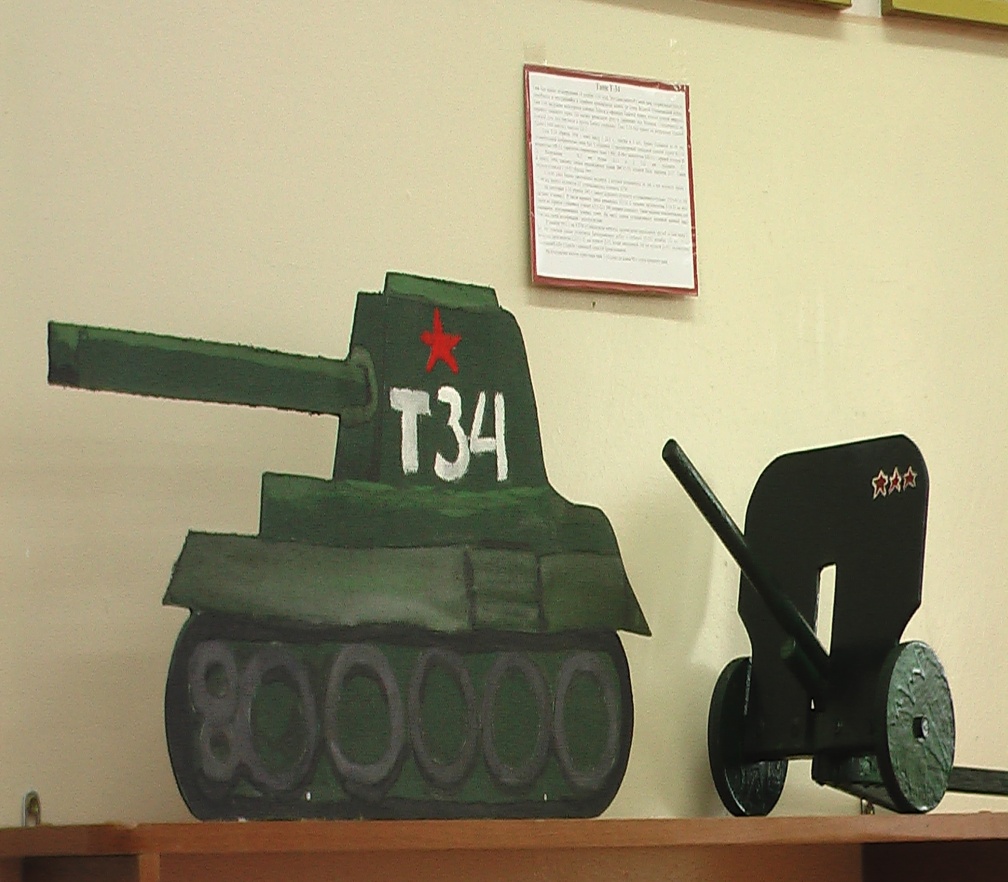 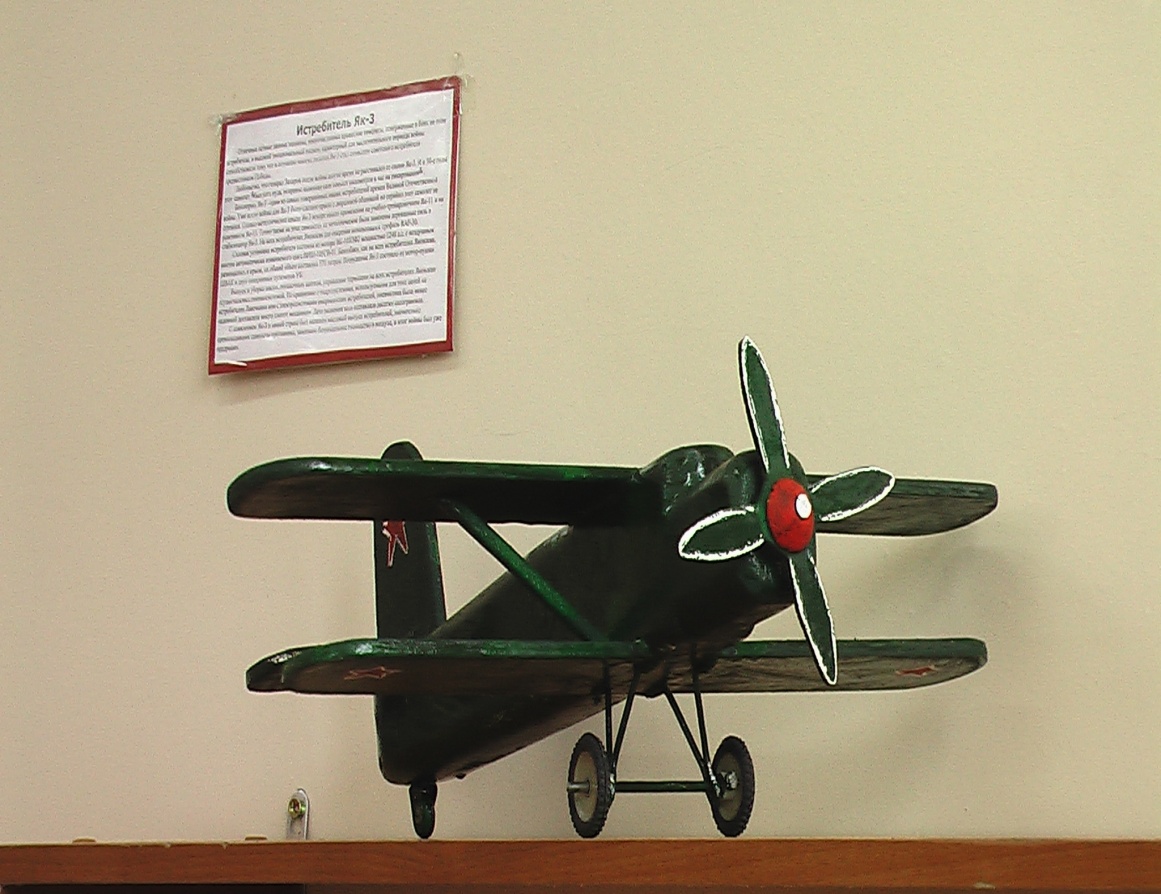 На стенде «Земляки – кавалеры Ордена Славы» представлены:
Мартыненко Н.А. Сергеев И.М
Цезарь И.Г.
Дмитриенко Карен – выпускник  нашей школы, погибший в годы второй Чеченской войны. Награжден орденом Мужества посмертно.Трегубов Вячеслав – выпускник  нашей школы, погиб при исполнении служебного долга в 1998 году. Награжден орденом Мужества посмертно.
Ученики нашей школы, выбравшие профессию защитников Отечества
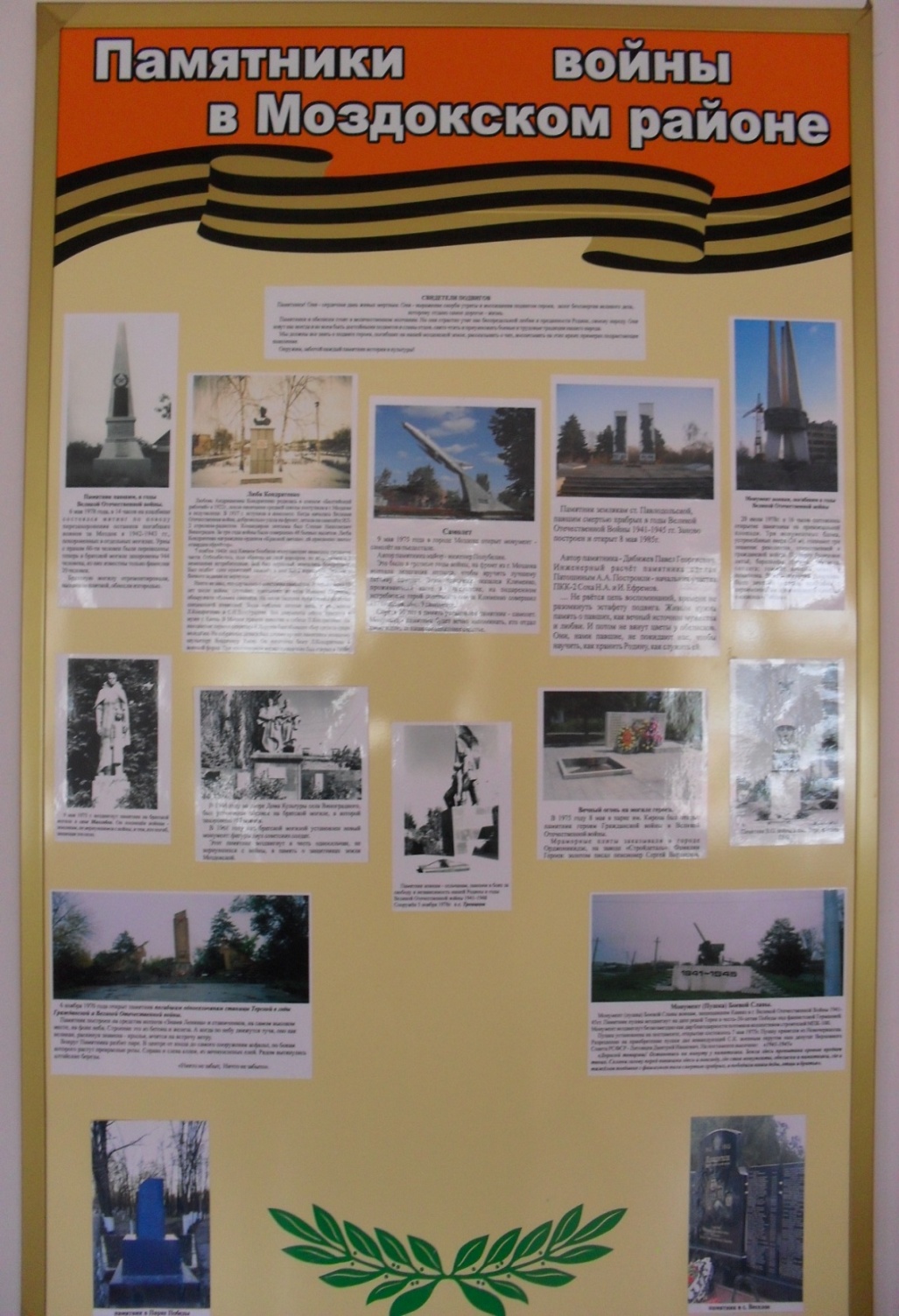 Завершают тему войны стенды
Помни своих героев